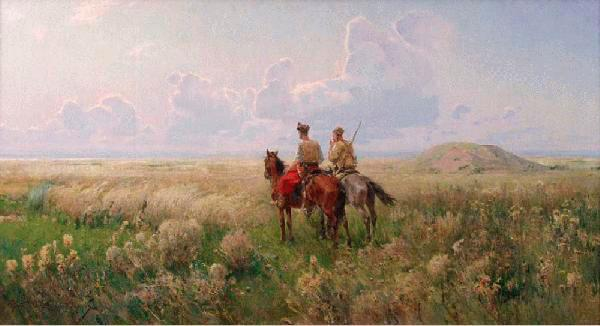 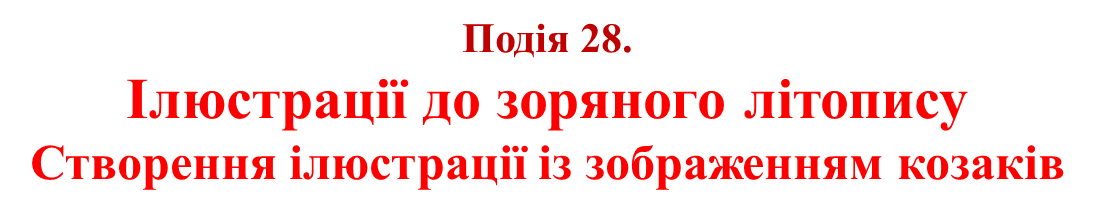 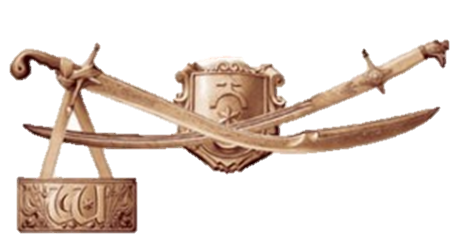 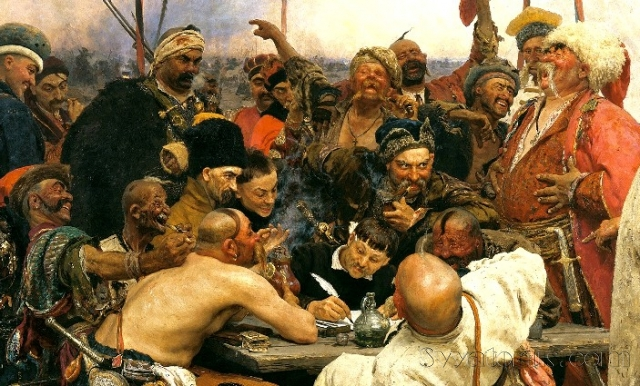 І.Рєпін. Запорожці пишуть листа турецькому султану.
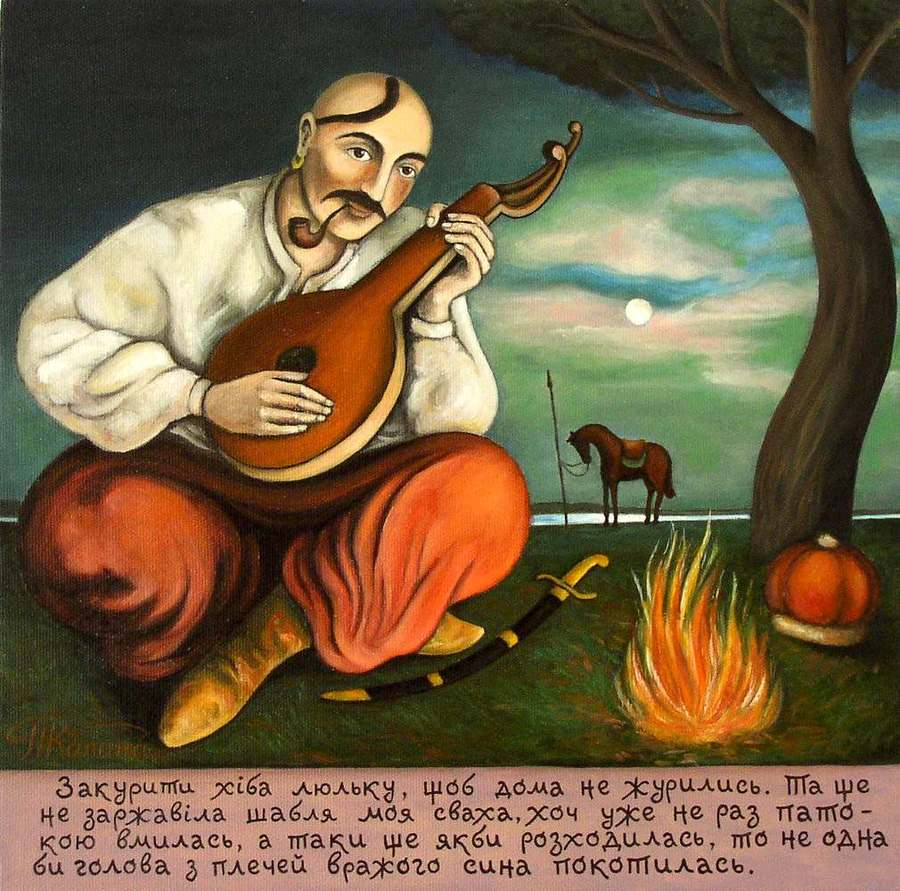 Народна картина 
Козак Мамай
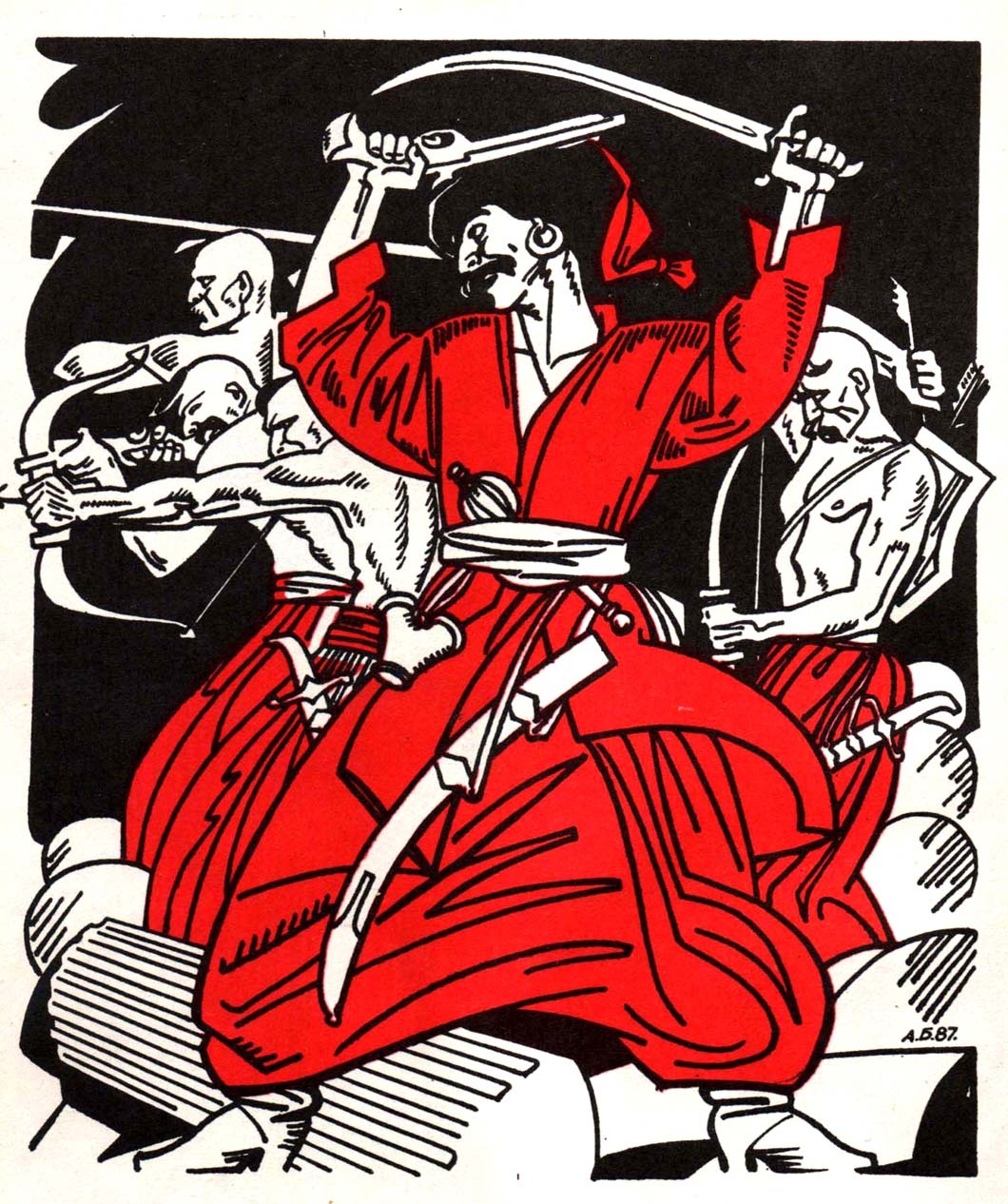 На тлі важливих  історичних подій розгортаються сюжети багатьох літературних творів, головними персонажами яких є видатні діячі або звичайні люди, котрі у буреломний час проявили себе як герої.
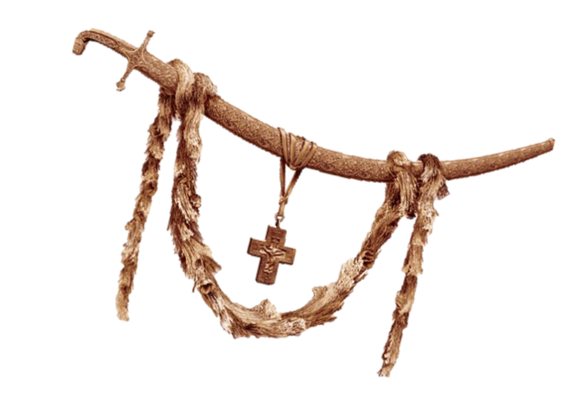 А. Базилевич 
ілюстрації до твору 
І. Котляревського «Енеїда»
Допомагає  читачеві уявити образ літературного героя ілюстрація — зображення, яке наочно пояснює або доповнює друкований текст.
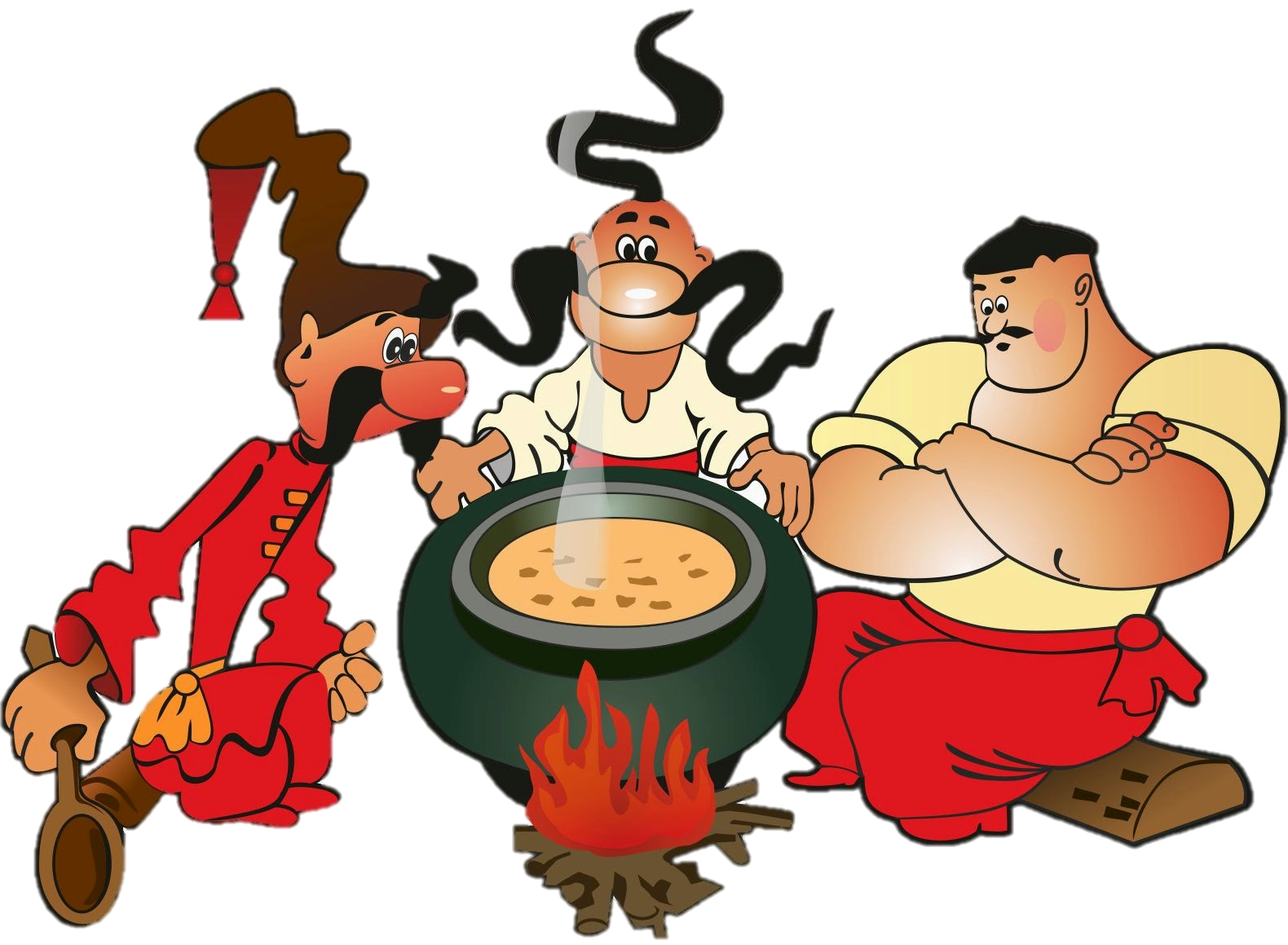 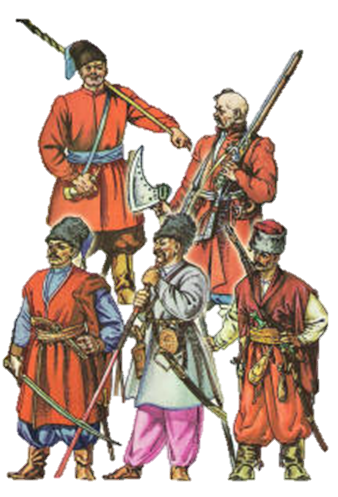 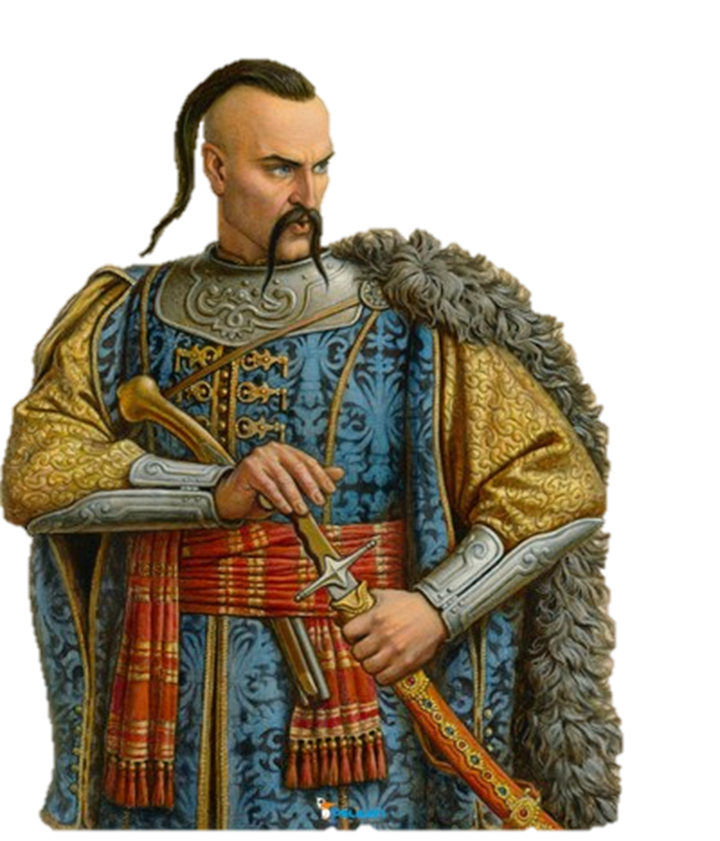 В українському образотворчому мистецтві нерідко зображують козаків – народних борців за справедливість та проти іноземних поневолювачів.
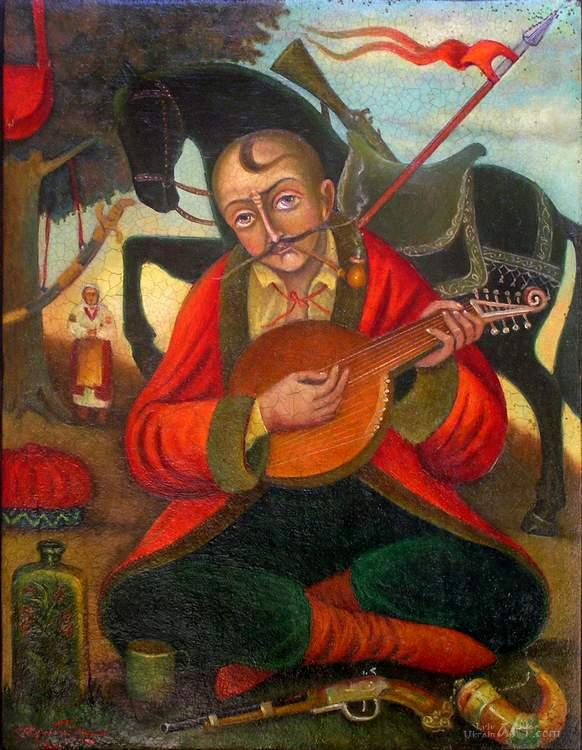 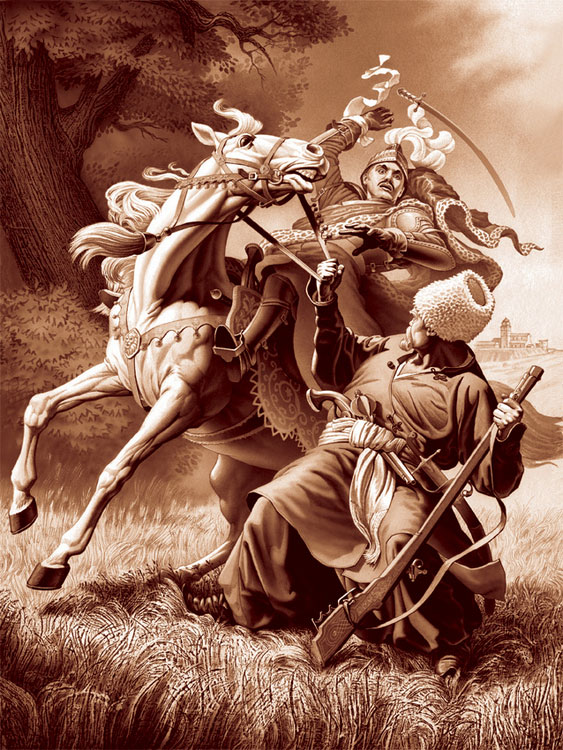 Порівняйте старовинне зображення легендарного козака Мамая, виконане народним художником, та ілюстрацію до повісті «Тарас Бульба», створену  сучасним професійним художником.
С. Овчаренко. Ілюстрації до повісті  М.Гоголя 
«Тарас Бульба»
У літературних, живописних, графічних творах часто зображується кінь – вірний бойовий побратим козака. Ілюстрації, виконані в техніці гравюри, часто використовуються для зображення героїчних постатей, військових подій. Адже вони надзвичайно виразні через контраст білого і чорного кольорів, чіткі штрихи.
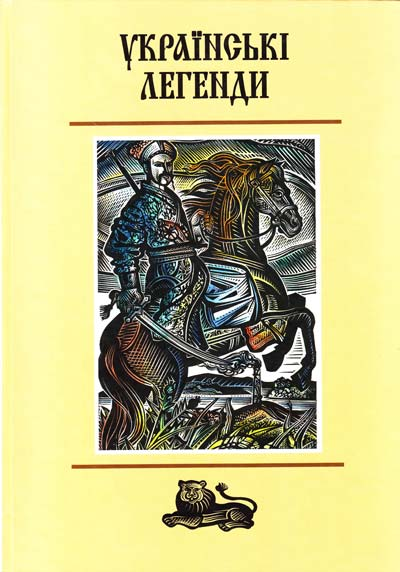 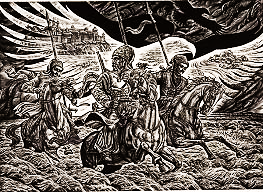 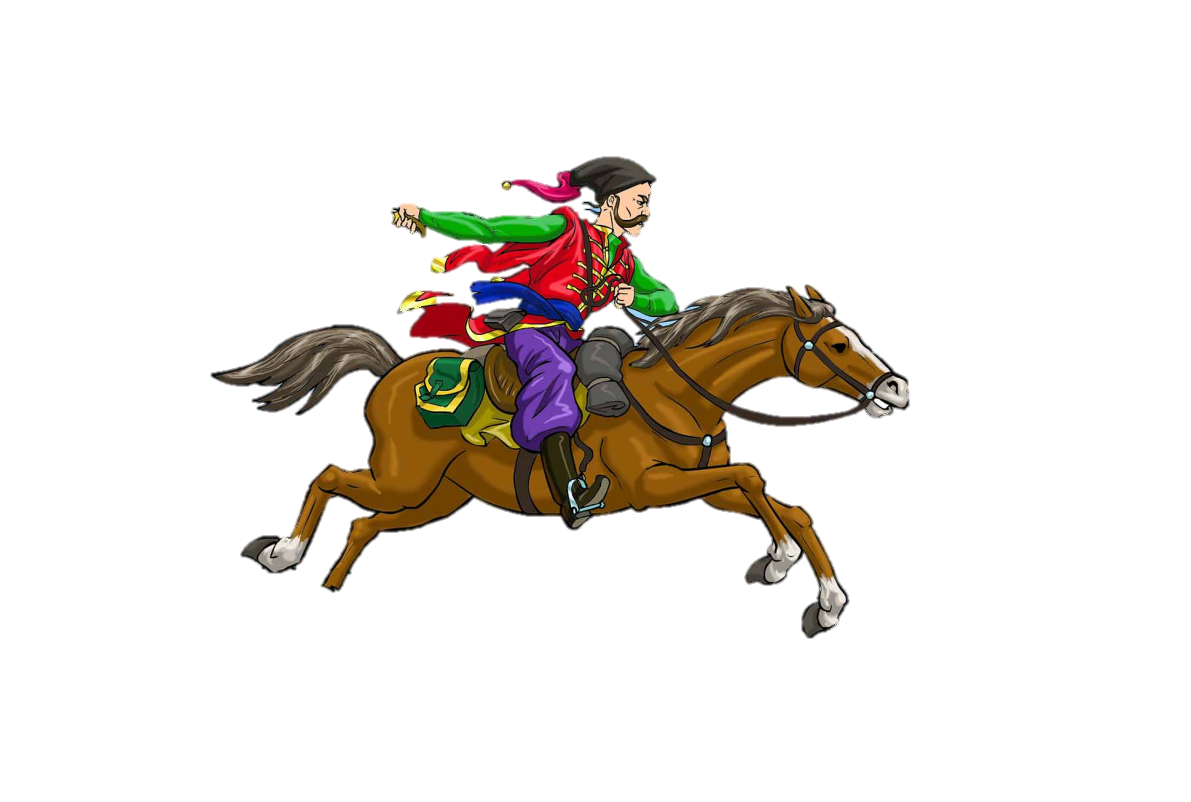 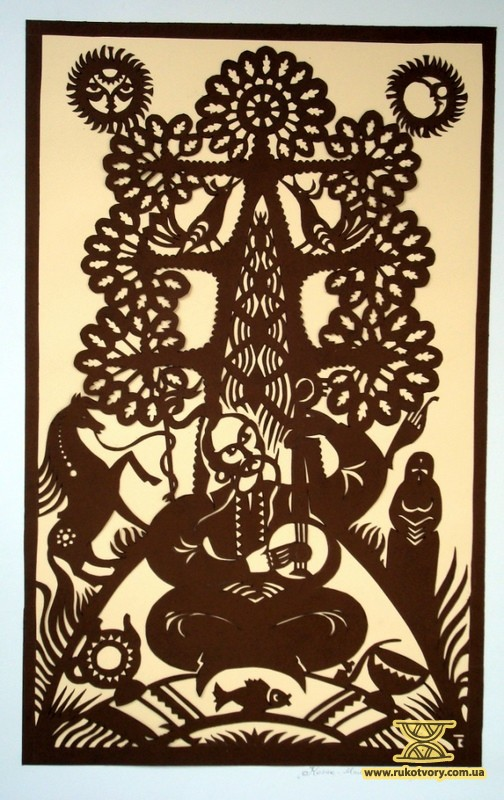 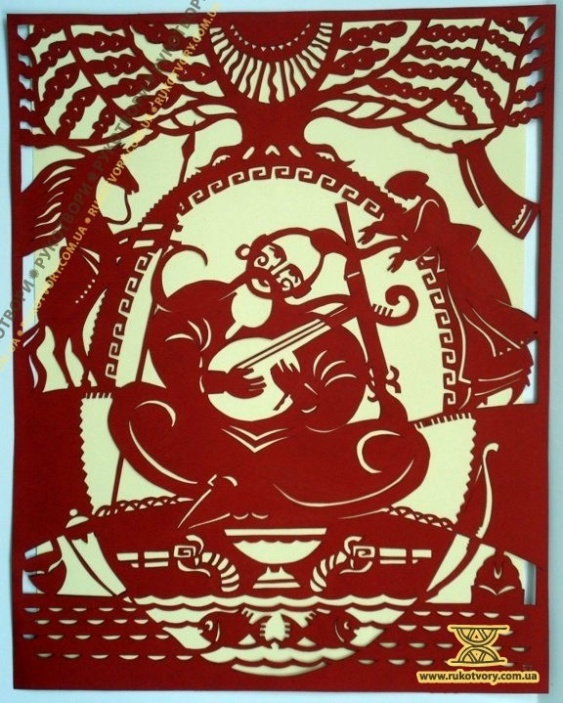 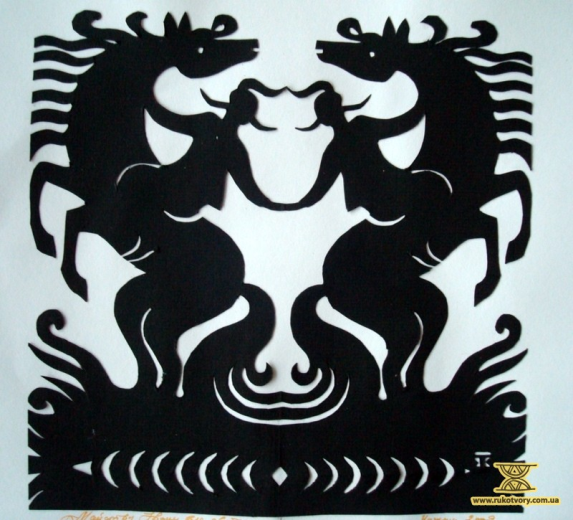 Погляньте на образи козаків, створені в техніці витинанки. Загалом їх композиція симетрична. В одному випадку – це дзеркальна симетрія, в інших – включені окремі елементи асиметрії
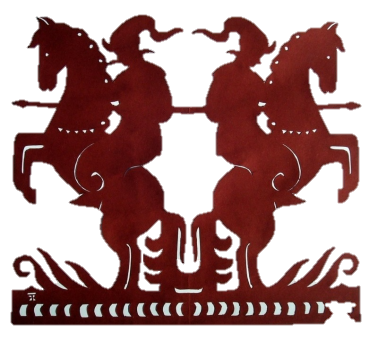 Витинанки Тараса Крамаренка
Практичне завдання
Створіть ілюстрацію до зоряного літопису із зображенням козаків. Оберіть художню техніку: гуаш, акварель, витинанка.
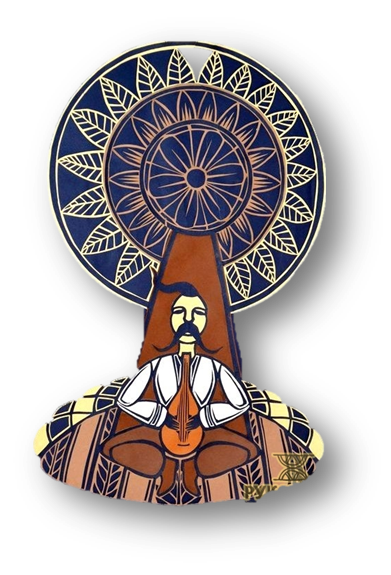 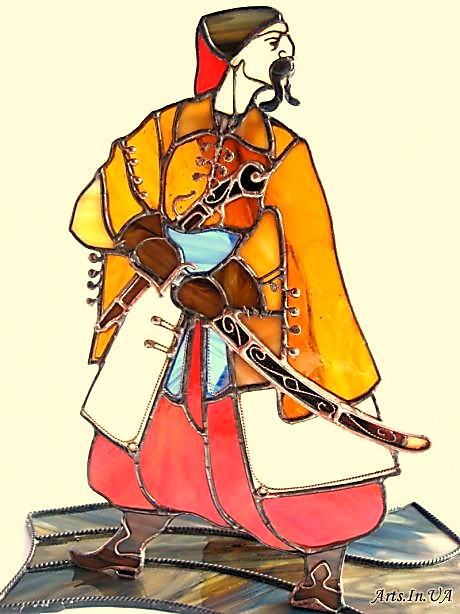 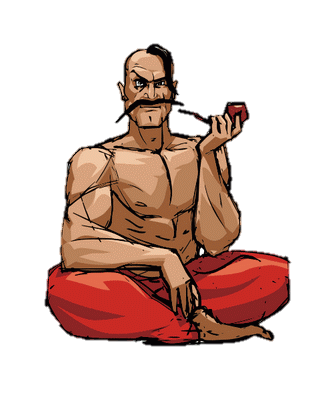 Продумайте композицію ілюстрації, щоб головний персонаж став їі центром. Виділіть  його розміром, контрастом тону  або кольору.
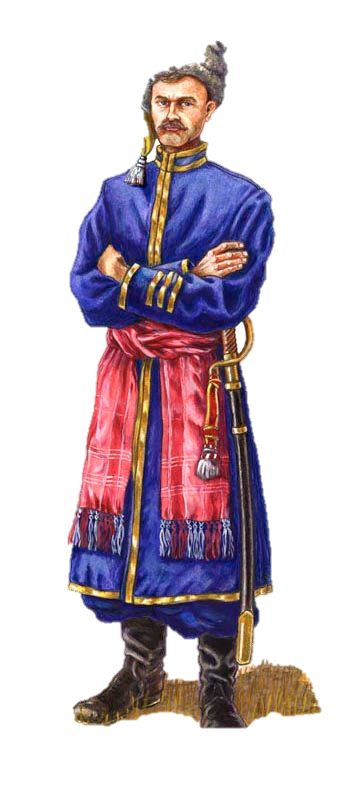 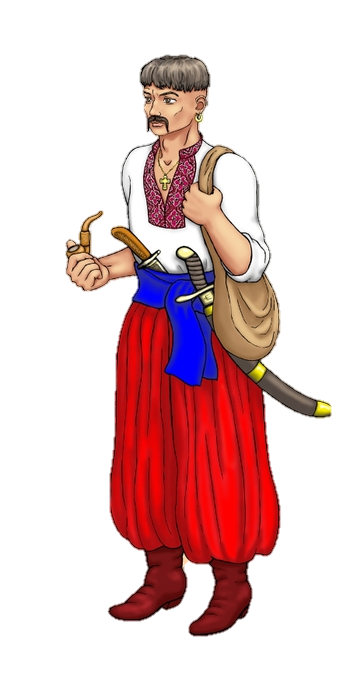 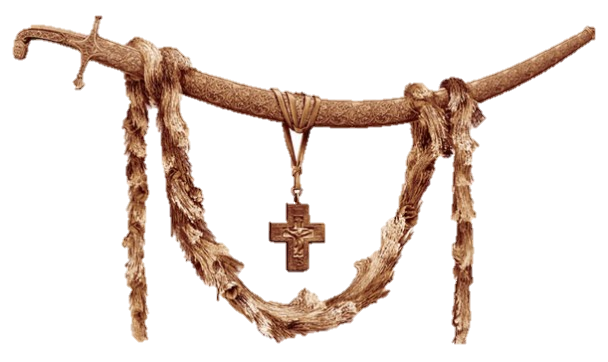 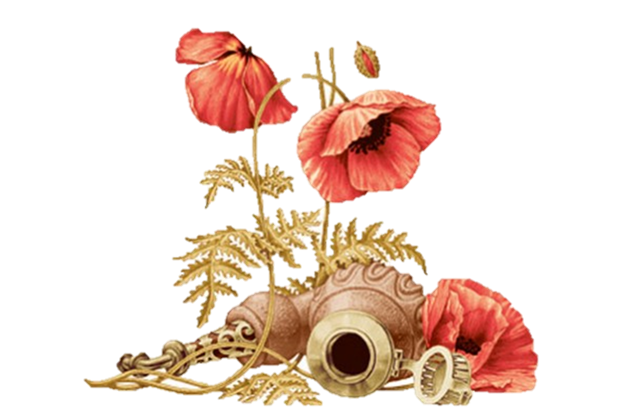 Бажаю успіхів!!!
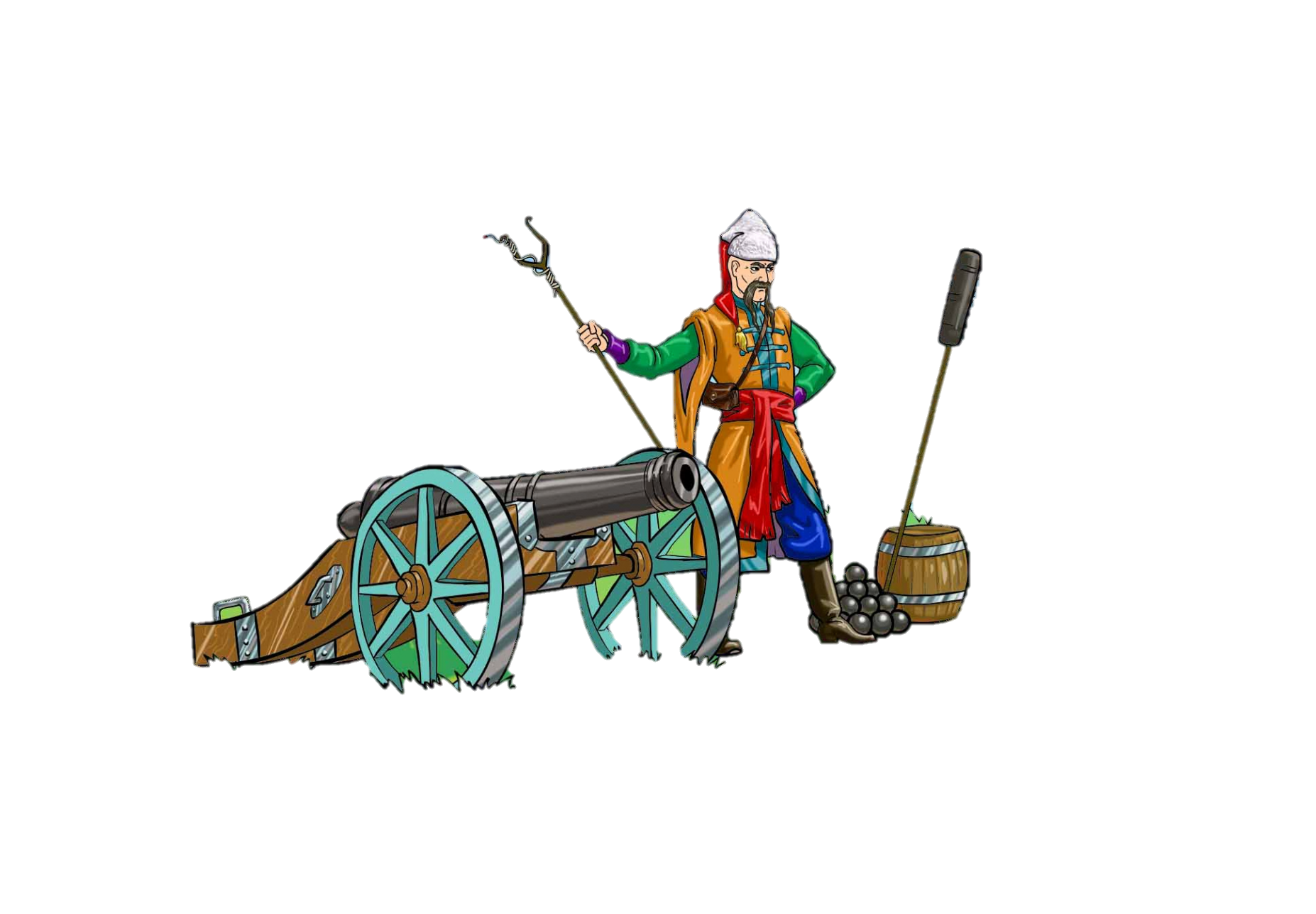 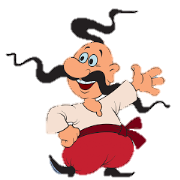 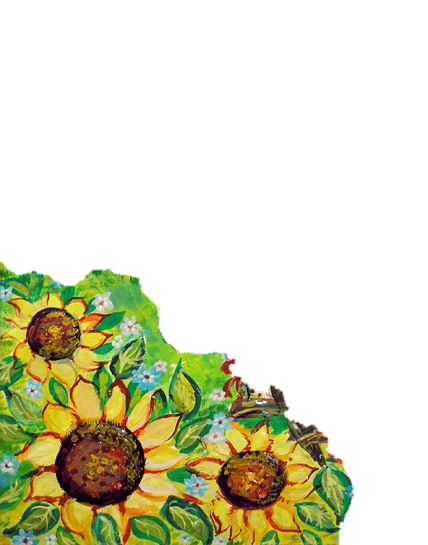 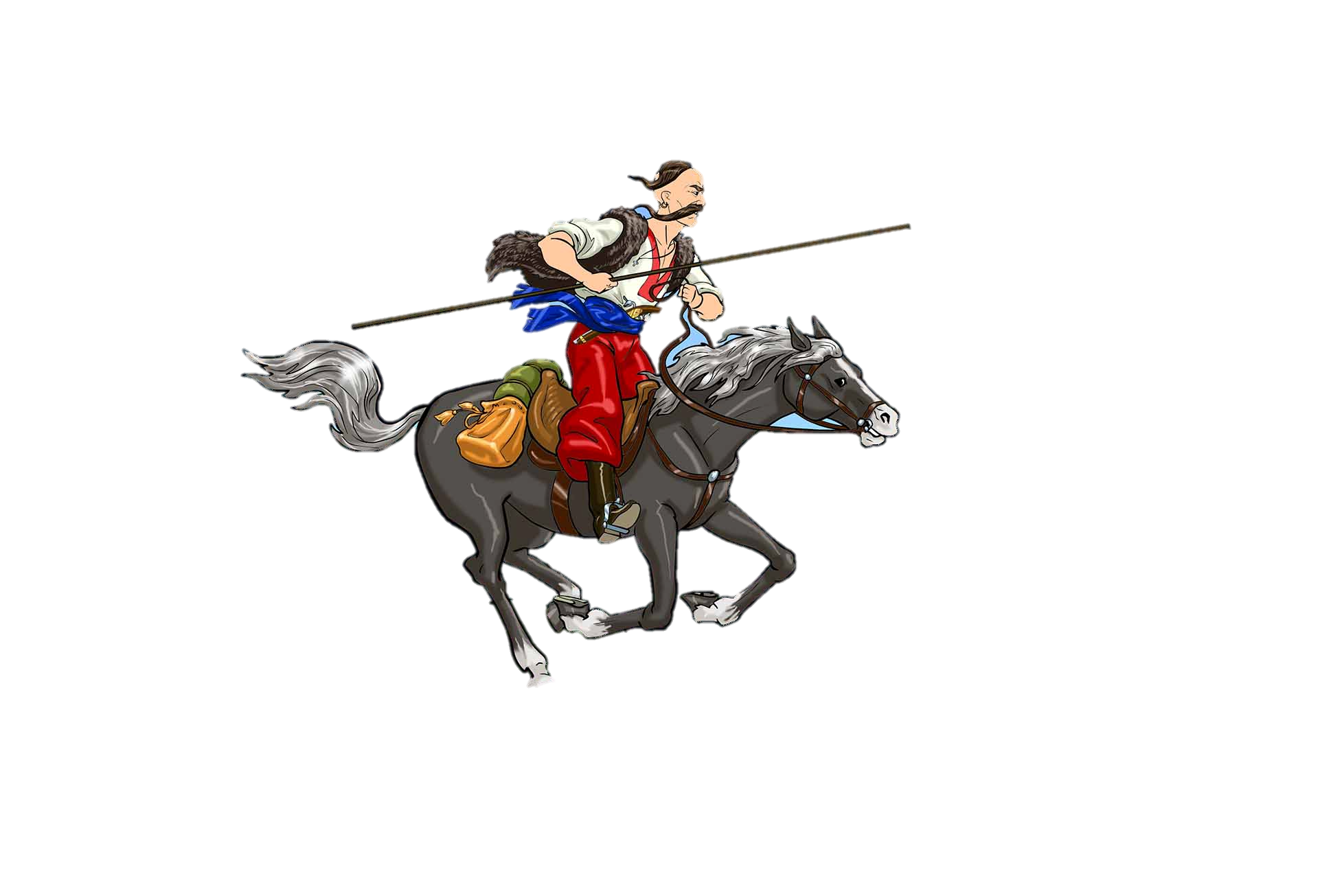